Oppilaskysely 2017
sisältö
Taustatiedot								3
Opetus ja opetusjärjestelyt					4
Oppimisen, kasvun ja hyvinvoinnin tuki			7
Osallisuus								9
Kodin ja koulun yhteistyö					10
Turvallisuus, tasa-arvo ja yhdenvertaisuus			11
Taloudelliset resurssit						12
Fyysinen oppimisympäristö					13
Henkilöstö								14
Johtaminen								15
Kehitys ja arviointi						16
Osa-alueisen keskiarvojen vertailu				17
Muutokset vuodesta 2013					18
Taustatiedot
Oppilaskysely toteutettiin kaikissa Kuopion peruskouluissa  13.3. – 31.3.2017.
Kysymykset muodostuivat vuonna 2013 käytetystä kysymyspohjasta, joka päivitettiin vastaamaan uutta opetussuunnitelmaa.
Kyselyn kohderyhmänä toimivat 3. luokan, 5. luokan ja 8. luokan oppilaat.
Kyselyyn vastasi yhteensä 2 147 oppilasta (68 % kohderyhmästä)
3. luokan oppilaita 778 
5. luokan oppilaita 665 
8. luokan oppilaita 704 
Vastausvaihtoehtoina toimivat:
Samaa mieltä (4)
Jokseenkin samaa mieltä (3)
Jokseenkin eri mieltä (2)
Eri mieltä (1)
En osaa sanoa
Opetus ja opetusjärjestelyt
Opetus ja opetusjärjestelyt
Opetus ja opetusjärjestelyt
Oppimisen, kasvun ja hyvinvoinnin tuki
Oppimisen, kasvun ja hyvinvoinnin tuki
Osallisuus
Kodin ja koulun yhteistyö
Turvallisuus, tasa-arvo ja yhdenvertaisuus
Taloudelliset resurssit
Fyysinen oppimisympäristö
Henkilöstö
Johtaminen
KEHITYS JA ARVIOINTI
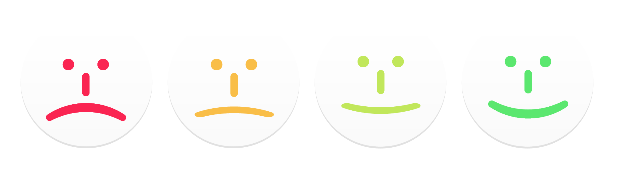 (1)	  (2)	    (3)	      (4)
Osa-alueiden keskiarvojen vertailu
2017
2013
Muutokset vuodesta 2013
Yleiskuvana oppilaiden vastauksissa vuosina 2013 ja 2017 ei ole suuria poikkeavuuksia. Molempina vuosina koulun tarjoamaan kerhotoimintaan ollaan oltu erityisen tyytymättömiä. Sen sijaan kokemus ystävistä koulussa sekä kiusaamisen vähäisyydestä nousevat molempina vuosina esiin selkeästi positiivisimpina vastauskeskiarvoina.
Pientä muutosta parempaan suuntaan on tapahtunut kokemuksessa päästä tarvittaessa koulupsykologin tai -kuraattorin luokse kaikissa ikäryhmissä. Lisäksi alakoululaiset kokevat kiusaamisen vähentyneen, mutta opettajien puuttumisen kiusaamisen hieman heikentyneen. Yläkouluissa opetusvälineiden nykyaikaisuuden koetaan lisääntyneen, kun taas alakoulussa tämän nähdään heikentyneen.
Pientä muutosta heikompaan suuntaan on tapahtunut kokemuksessa opettajalta ja ohjaajalta saatavassa tuessa kaikilla luokka-asteilla. Lisäksi oppilaskunnan toiminnan aktiivisuudessa on nähtävissä heikkenemistä vuoteen 2013 verrattuna. Yläkoululaiset ovat tyytymättömämpiä koulussa käytössä olevan tilan riittävyyteen, kun taas alakoululaiset kokevat koulujen tilojen terveellisyyden heikentyneen.
Erityisesti kokemukset opetus- ja opetusjärjestelyistä, tyytyväisyys koulun henkilöstöön sekä kokonaisarvio omasta koulusta ovat pysyneet samana.